Periodiek systeem & molecuul structuurformules
Periodiek systeem
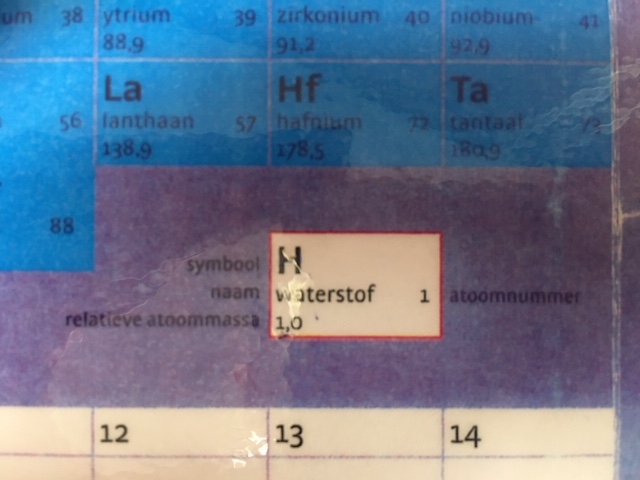 Protonen zijn positief geladen
Neutronen zijn neutraal
Elektronen zijn negatief geladen

Atoomnummer = aantal protonen
Massagetal = aantal protonen + aantal neutronen
Kern van een atoom is neutraal
= massagetal
Voorbeeld
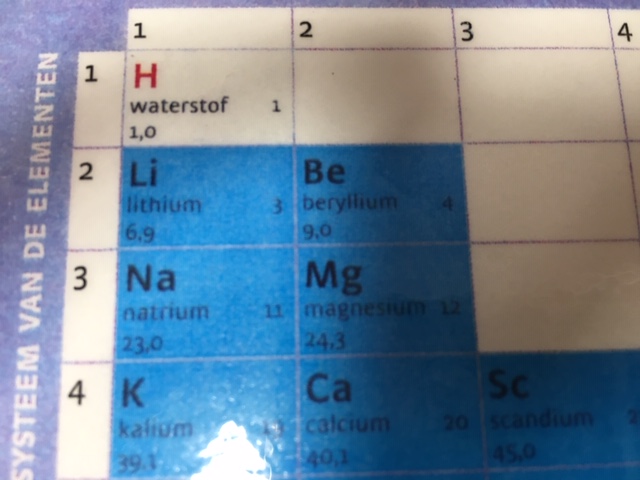 Natrium
Atoomnummer = 11
Massagetal = 23
Dus,
11 protonen
(23-11) 12 neutronen
11 elektronen
Natrium
11 protonen
(23-11) 12 neutronen
11 elektronen
Structuurformules tekenen
Wanneer je structuurformules gaat tekenen, moet je eerst het volgende weten:

Een waterstof atoom (H) heeft 1 binding nodig

Een zuurstof atoom (O) heeft 2 bindingen nodig

Een koolstof atoom (C) heeft 4 bindingen nodig
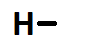 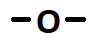 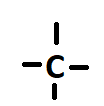 Welke verschillende stoffen kan je maken uit:
3 koolstofatomen
8 waterstofatomen
1 zuurstofatoom
Bijvoorbeeld:
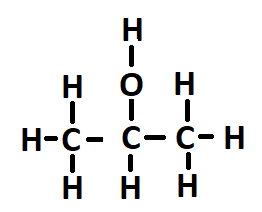 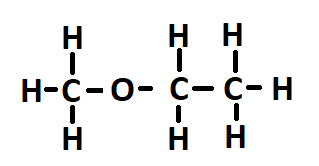 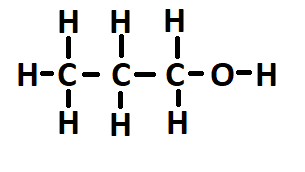 Hoeveel verschillende stoffen kan je maken uit:
7 koolstofatomen
16 waterstofatomen
1 zuurstofatoom
Hoeveel verschillende stoffen kan je maken uit:
1 koolstofatomen
2 waterstofatomen
1 zuurstofatoom
Maak van de volgende stoffen een structuurformule:
CH₄
C₂H₆O
C₄H₁₀O₂
C₃H₇O₃
NH₃
C₂NH₇O
Een stikstof atoom (N) heeft 3 bindingen nodig
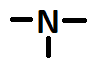 Inleveren 10 januari tijdens de les exact